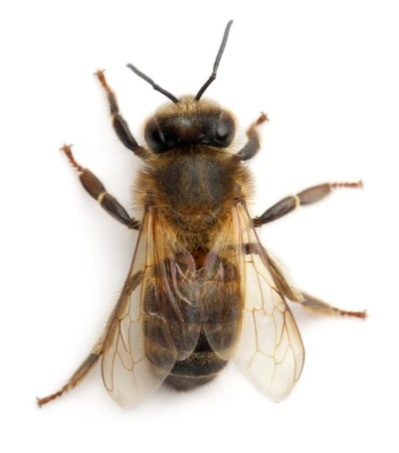 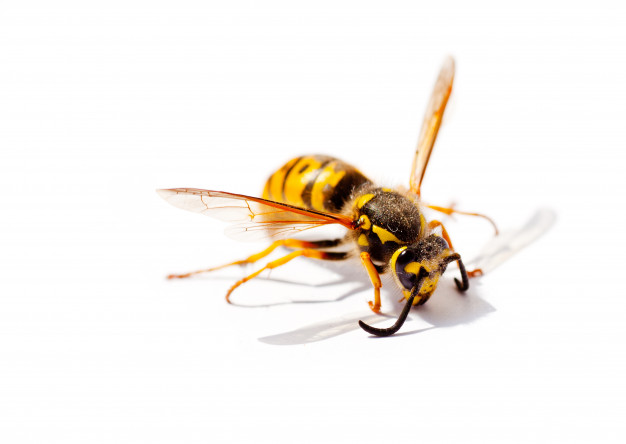 le vocabulaire des insectes
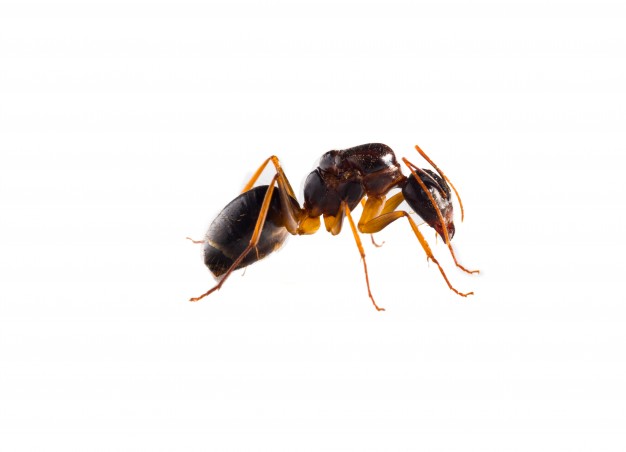 guêpe
guêpe
guêpe
fourmi
fourmi
fourmi
abeille
abeille

abeille
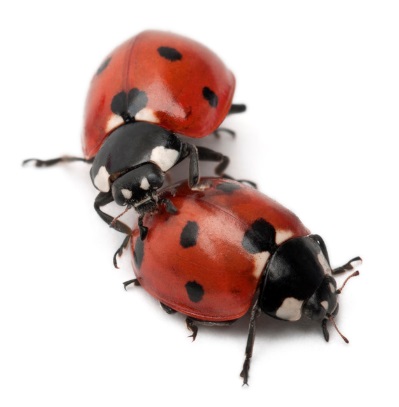 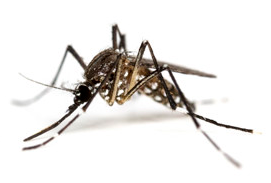 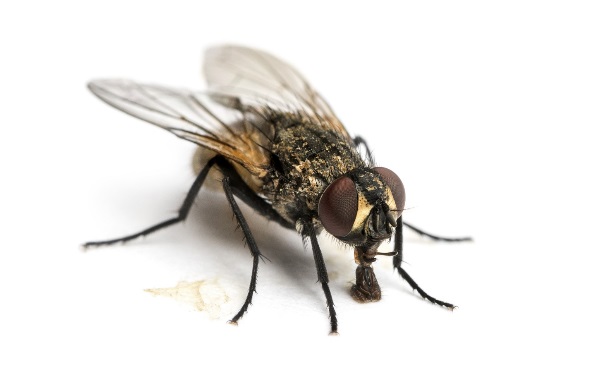 mouche
mouche
mouche
coccinelle
coccinelle

coccinelle
moustique
moustique

moustique
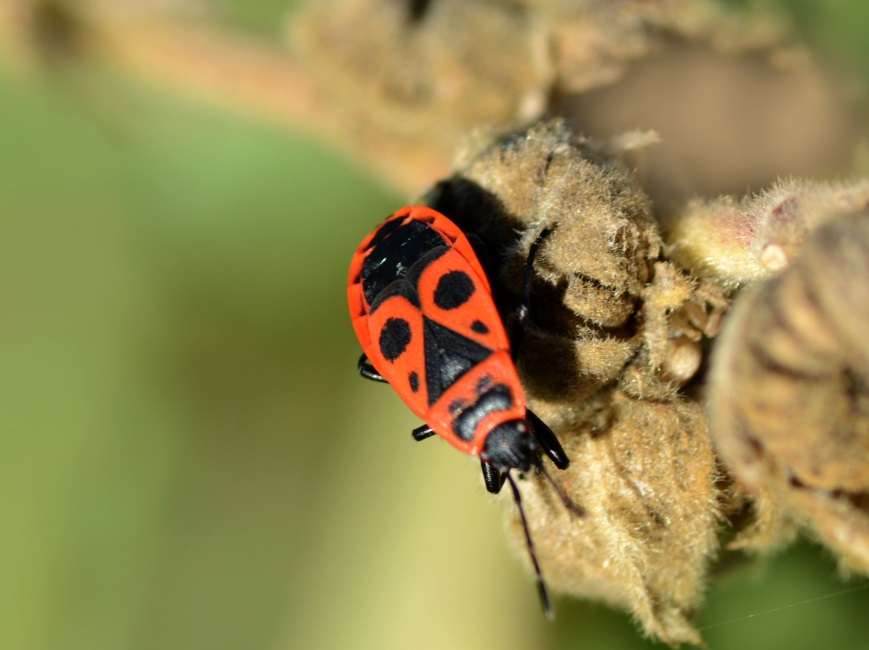 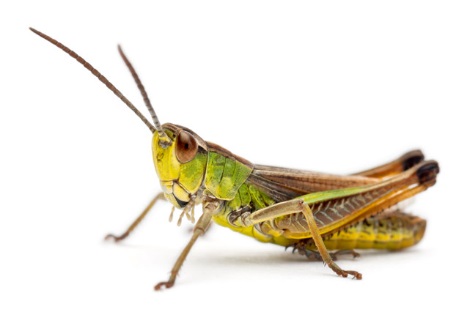 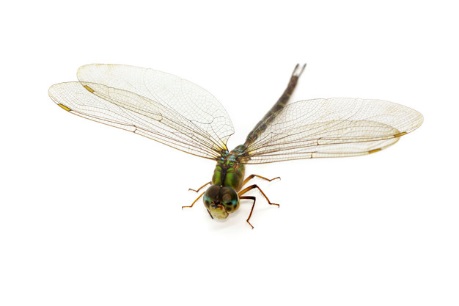 gendarme
gendarme

gendarme
libellule
libellule

libellule
sauterelle
sauterelle

sauterelle
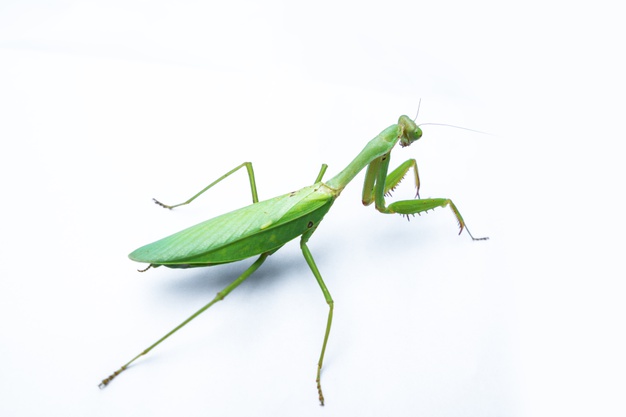 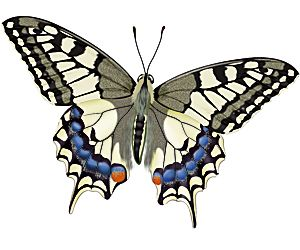 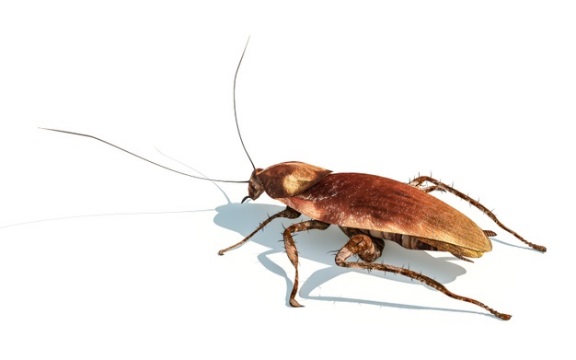 papillon
papillon
papillon
mante religieuse
mante religieuse


mante religieuse
cafard
cafard

cafard